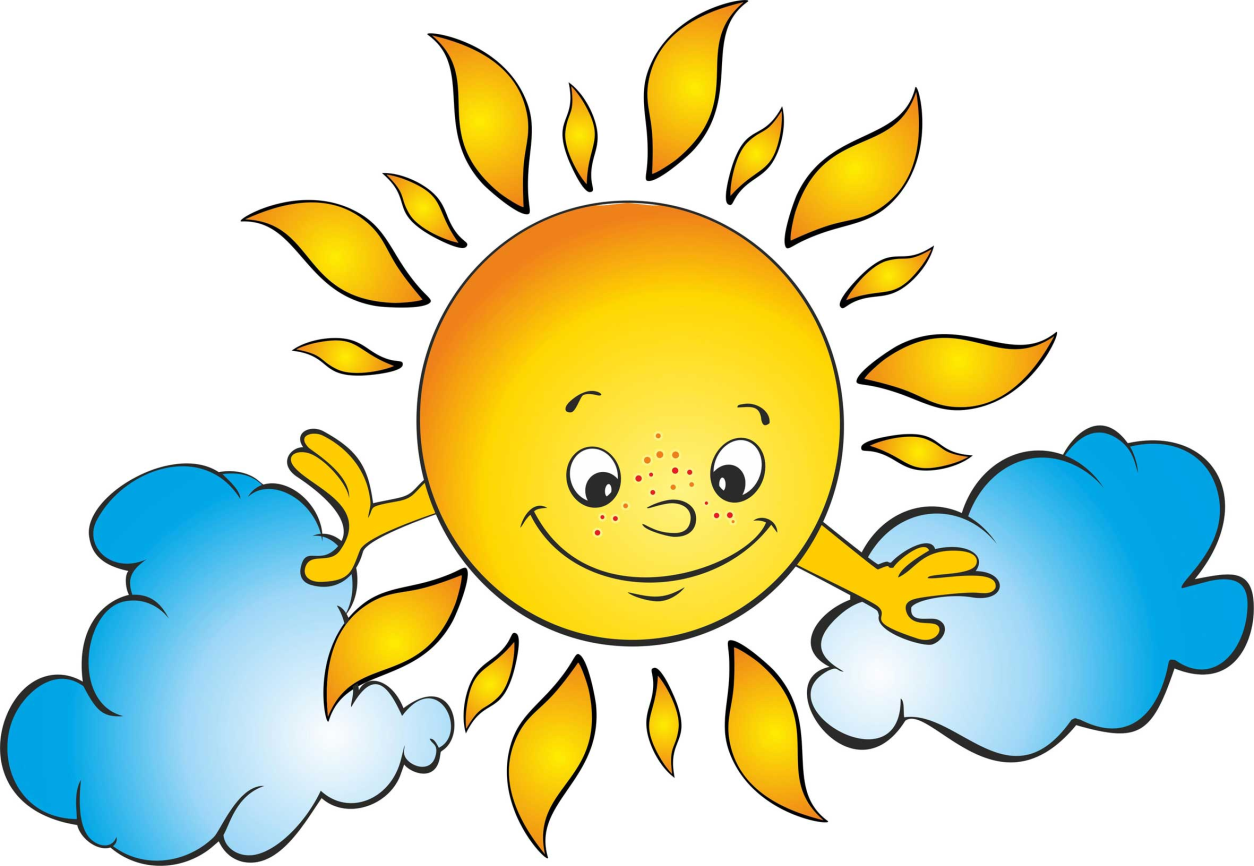 Аппликация с элементами рисования на тему:«Ходит в небо солнышко»
МДОУ детский сад № 5, группа №4
Воспитатель Цветкова С.Б.
Задачи
Вызвать яркий эмоциональный отклик на фольклорный образ солнца.
Учить создавать образ солнца в аппликации: приклеивать большой круг, рисовать лучи, изображать тучку – сминать салфетку в комок и приклеивать, стараясь передать образ («на что похоже»)
Показать варианты лучиков: прямые и волнистые линии, завитки, треугольники, круги.
Развивать восприятие, нагляднообразное мышление.
Материалы
Лист бумаги голубого цвета для фона
Круги жёлтого, оранжевого или красного цвета на выбор, бумажные салфетки для тучек, фломастеры, цветные карандаши, клей, тряпочка
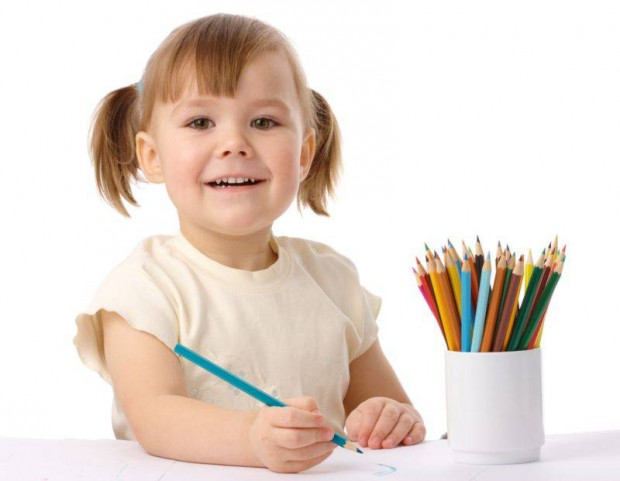 Г. Лагздынь «Веселая хороводная»
Небо словно морюшко,
Ходит в небе солнышко,
Неторопко ходит,
Тучи хороводит.
Хороводит, хороводит,
В синем небе ходит, ходит!
Э-э-эй! Э-э-эй!
Ой!
Смотрит красно солнышко
В голубое донышко,
В речке раки ходят,
Рыбок хороводят! Хороводят, хороводят,
В речке чистой ходят, ходят!Эй! Эй! Ой!
Смотрит красно солнышко:
У берез Аленушка
Луговинкой ходит.
Травы хороводит.
Хороводит, хороводит.
С васильками в поле ходит!
Эй! Эй! Ой!
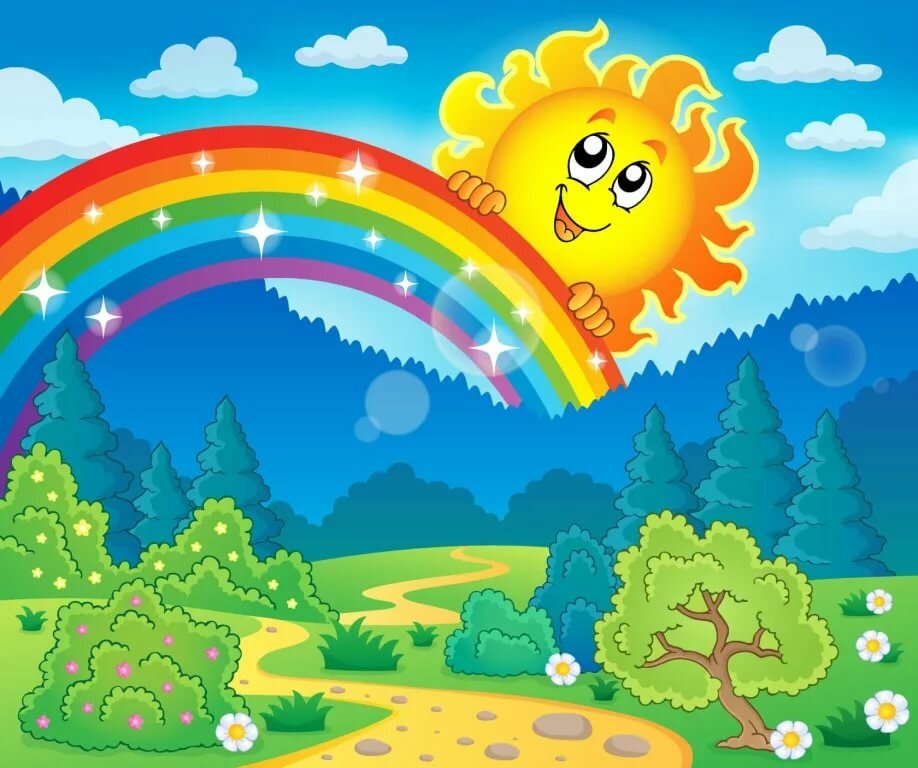 Посмотрите какие лучики у солнышка
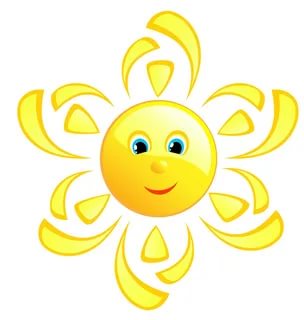 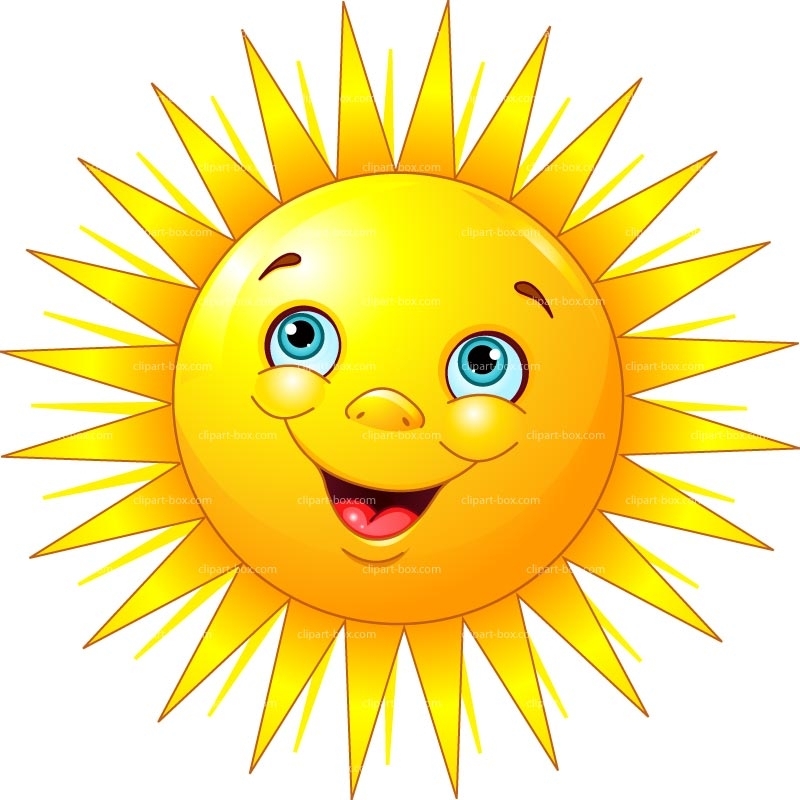 А сейчас давайте создадим свои солнышки-колоколнышки
1. Берем лист бумаги голубого цвета и приклеиваем круг желтого цвета, а затем берем фломастеры и рисуем лучики
2. Берем бумажные салфетки, сминаем их и приклеиваем, формируя облако
ПРАВИЛЬНО ДЕРЖИМ КАРАНДАШ!
Солнышко с треугольными лучиками
Лучики-завитушки
Ждем ваши работы!
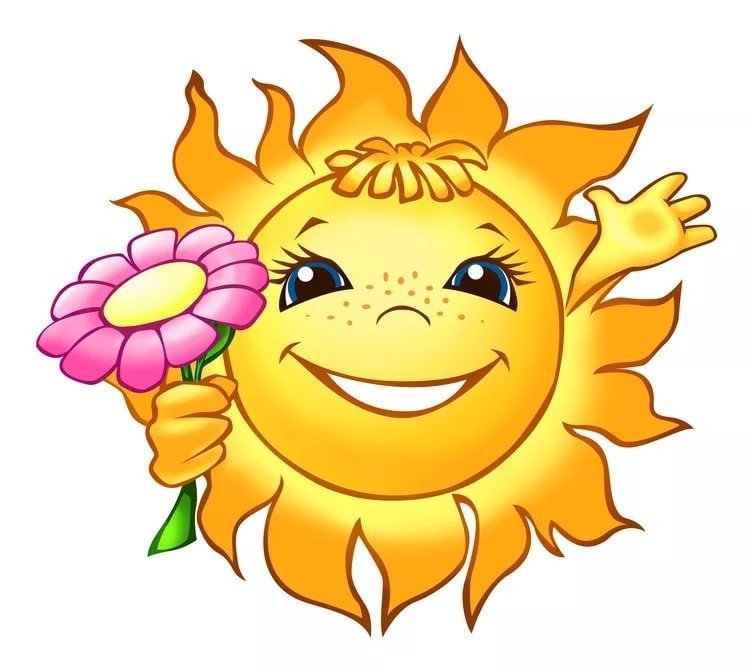